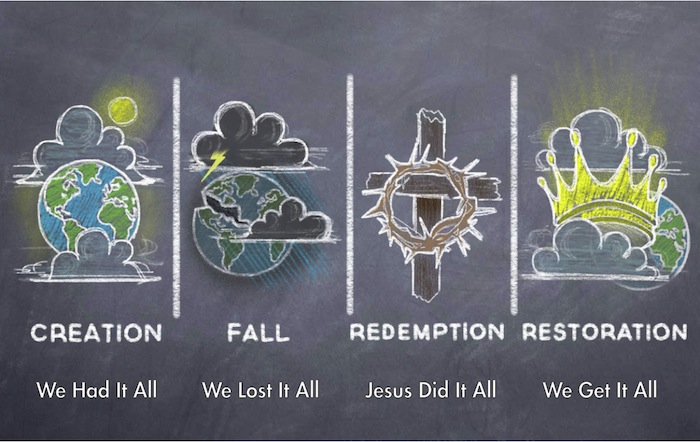 Gospel Centered Caring
Putting my story of hurt into God’s salvation story
The role of  Gospel Centered counselling is not so much to fix you up but to root you in Christ - Paul Tripp.
If they feel your counsel was right they may become too dependent on you
If they feel your counsel was wrong you may get blamed for their problems
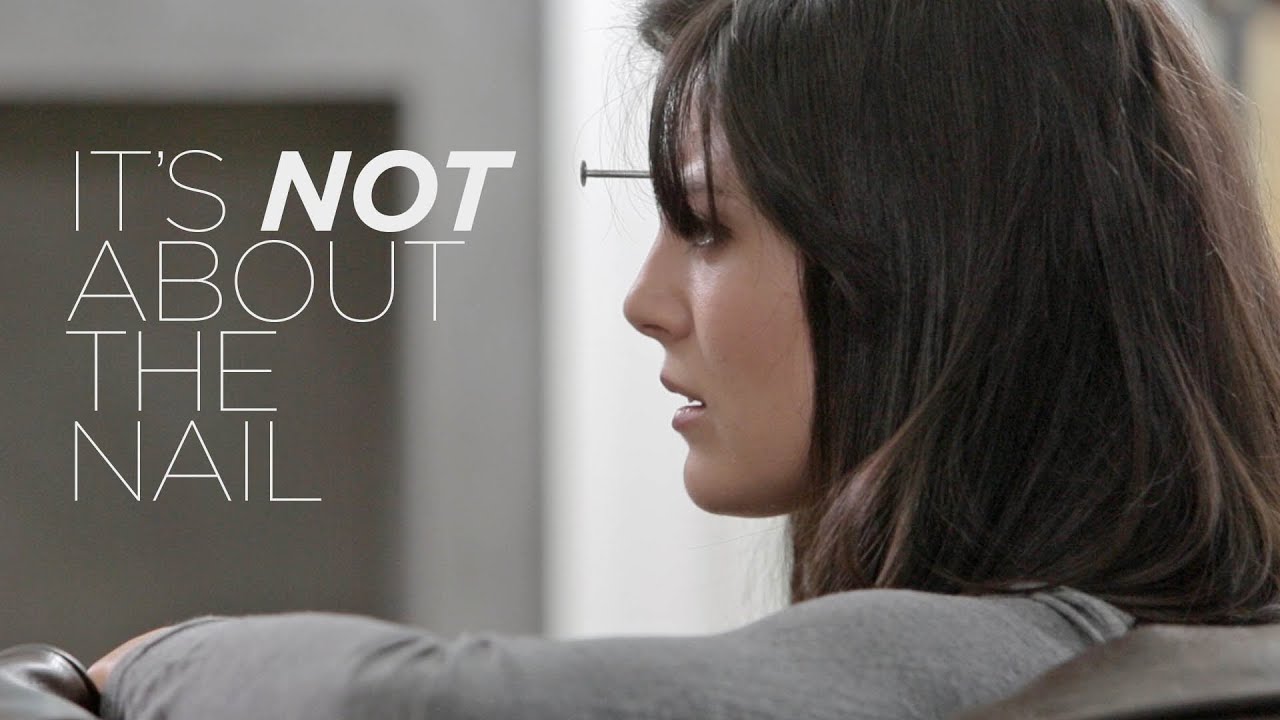 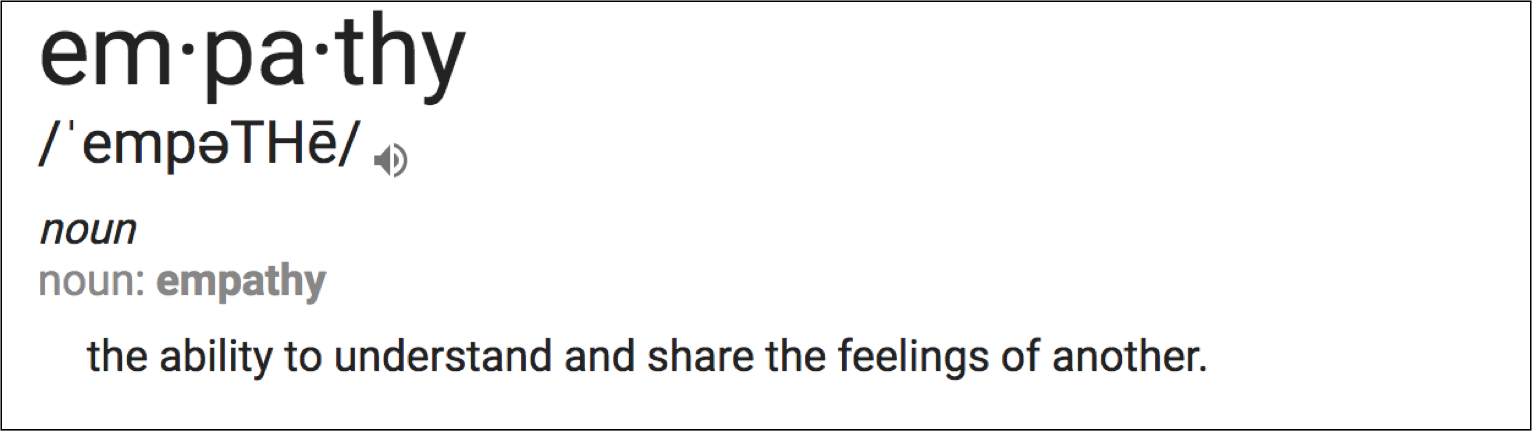 “Rejoice with those who rejoice. Mourn with those who mourn.” Romans 12:15
“Continue to remember those in prison as if you were together with them in prison, and those who are mistreated as if you yourselves were suffering.” Hebrews 13:3
And the Word became flesh and dwelt among us
John 1:14
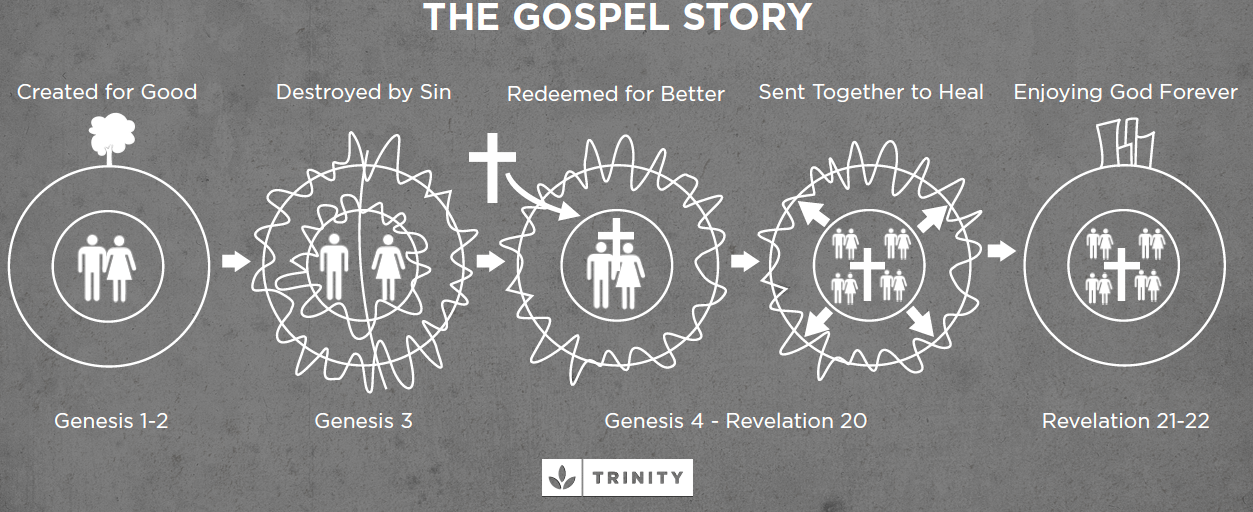 The Gospel story: “How does my story of hurt fit into God’s salvation story?”

Sin: “What’s the root source of our hurts?” “Where do we place sin in our hurting?”

Redemption: “How does Christ bring us peace with our hurts?” “How does Christ change people?”

Discipleship: “How can our inner life increasingly reflect the inner life of Christ?” “How does bearing good fruit or bad fruit reveal areas we have to change?”

Church: “How can we as spiritual family help each other in dealing with our hurts?”

Consummation: “How does our future destiny with Christ make a difference in our lives today as saints who struggle against suffering and sin?”
The Gospel story: “How does my story of hurt fit into God’s salvation story?”

Sin: “What’s the root source of our hurts?” “Where do we place sin in our hurting?”

Redemption: “How does Christ bring us peace with our hurts?” “How does Christ change people?”

Discipleship: “How can our inner life increasingly reflect the inner life of Christ?” “How does bearing good fruit or bad fruit reveal areas we have to change?”

Church: “How can we as spiritual family help each other in dealing with our hurts?”

Consummation: “How does our future destiny with Christ make a difference in our lives today as saints who struggle against suffering and sin?”
Pastoral counseling
Peer support
Professional Therapy
Counselee
Gospel centered caring
Perspective of our problems
Recognizing our identity struggles
Pursuing daily redemption (“now but not yet”)
Worship is key to our perspective in life
We either worship God or we worship what we need to feel happy.
We can believe we are worshipping God but we are actually worshipping something else.
What must I do to be ok
WORTH
VALUE
QUEST
Idolatry and the heart (Romans 1:25)
DESIRE: “I want…”
DEMAND: “I will…”
NEED: “I must…”
EXPECTATION: “You should…”
DISSAPOINTMENT: “You didn’t…”
PUNISHMENT: “Because you didn’t, I will…”
View of self
I am inadequate
View of self
I am inadequate
Present
Past
View of self
I am inadequate
Present
Past
Parents never gave me much attention
View of self
I am inadequate
Present
Past
Parents never gave me much attention
Don’t feel appreciated at work
View of self
I am inadequate
Present
Past
Core Hurts
Parents never gave me much attention
Don’t feel appreciated at work
Feel Invisible & rejected
Reactive 
Emotions
View of self
Sad
Lonely
Bitter
Jealous
I am inadequate
Present
Past
Core Hurts
Parents never gave me much attention
Don’t feel appreciated at work
Feel Invisible & rejected
Behavior
 Reactions
Withdrawn 
Easily panic
Reactive 
Emotions
View of self
Sad
Lonely
Bitter
Jealous
I am inadequate
Present
Past
Core Hurts
Parents never gave me much attention
Don’t feel appreciated at work
Feel Invisible & rejected
Behavior
 Reactions
Withdrawn 
Easily panic
Reactive 
Emotions
Idolatrous Strategies
Surface idols:


Deep idols:
Different personality in front of different people
View of self
Sad
Lonely
Bitter
Jealous
I am inadequate
Present
Past
Core Hurts
Parents never gave me much attention
Don’t feel appreciated at work
Feel Invisible & rejected
Behavior
 Reactions
Withdrawn 
Easily panic
Reactive 
Emotions
Idolatrous Strategies
Surface idols:


Deep idols:
Different personality in front of different people
View of self
Sad
Lonely
Bitter
Jealous
I am inadequate
Very involved in Ministry
Present
Past
Core Hurts
Parents never gave me much attention
Don’t feel appreciated at work
Feel Invisible & rejected
Gospel centered caring
Perspective of our problems
Recognizing our identity struggles
Pursuing daily redemption (“now but not yet”)
Identity
Vertically or horizontally shaped?
MINISTRY
Acceptance by peers
Talent, looks, skills
Career
Marriage
Identity
Formed subconsciously by my past hurts and current struggles.
The gospel perspective of our identity:-
Vertically shaped identity
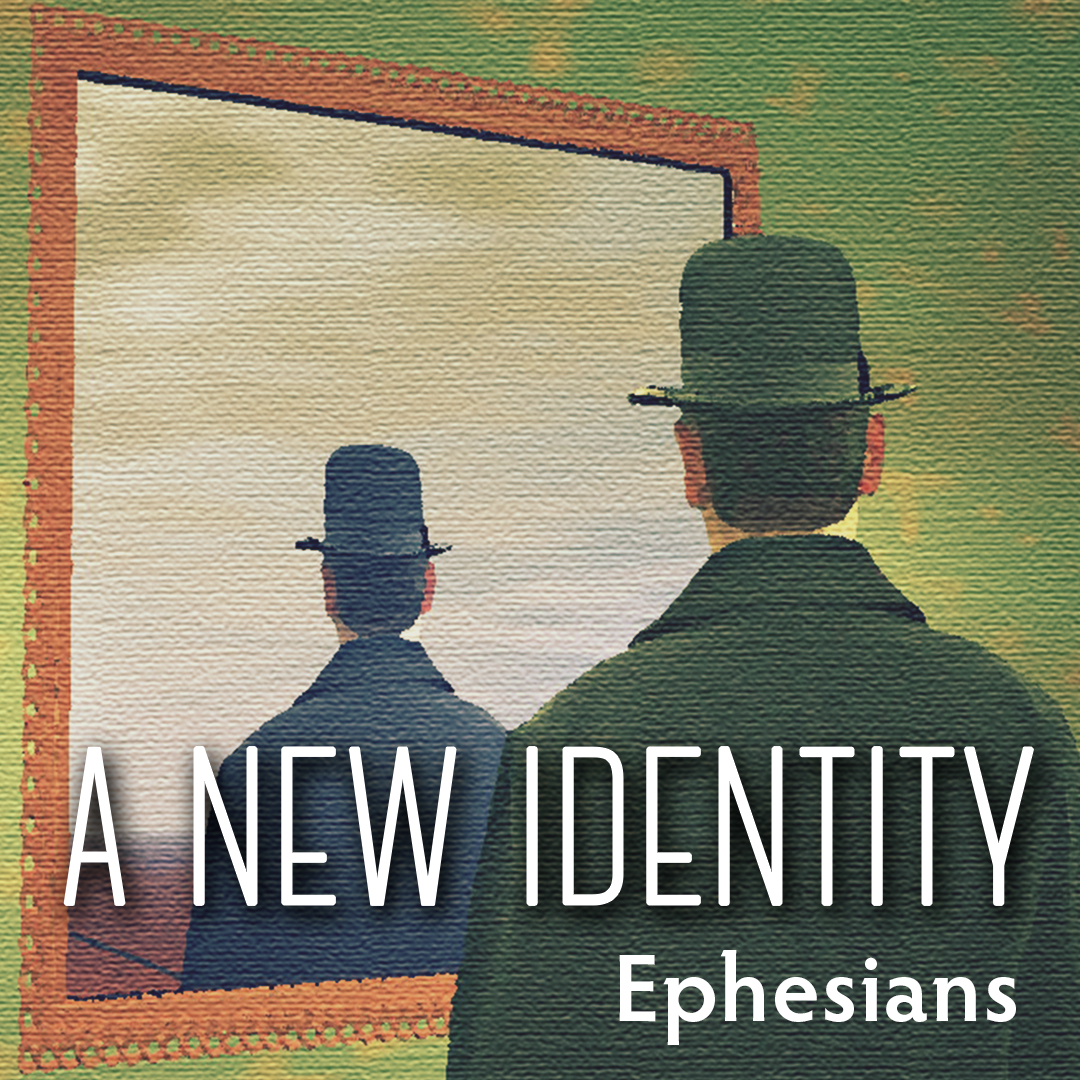 Redemption
Cry with Jesus. 
Get a taste of the cross.
Wallow in His love.
Recognize getting there takes time.
Recognize that in this lifetime perhaps there will never be complete healing
Distinguish between what you cannot do with what you will not do
Fallenness of Mankind
Sinfulness of the heart
Mental health issues
Biological issues
Pride, bitterness, over dependency, selfishness, sense of entitlement, stubborness
Behavior
 Reactions
Reactive 
Emotions
Idolatrous Strategies
Surface idols:

Deep idols:
View of self
Present
Past
Hurts
Behavior
 Reactions
Reactive 
Emotions
Idolatrous Strategies
Surface idols:

Deep idols:
View of self
Present
Past
Hurts
Behavior
 Reactions
Withdrawn 
Easily panic
Reactive 
Emotions
Idolatrous Strategies
Surface idols:


Deep idols:
Different personality in front of different people
View of self
Sad
Lonely
Bitter
Jealous
I am inadequate
Very involved in Ministry
Present
Past
Core Hurts
Parents never gave me much attention
Don’t feel appreciated at work
Feel Invisible & rejected
View of self
I am inadequate
Present
Past
Parents never gave me much attention
Don’t feel appreciated at work
View of self
I am precious in His sight
Present
Past
Parents never gave me much attention
Don’t feel appreciated at work
View of self
I am inadequate
Present
Past
Core Hurts
Parents never gave me much attention
Don’t feel appreciated at work
Feel Invisible & rejected
View of self
He came to save his own but was rejected
Present
Past
Core Hurts
Parents never gave me much attention
Don’t feel appreciated at work
Feel Invisible & rejected
Behavior
 Reactions
Withdrawn 
Easily panic
Reactive 
Emotions
Idolatrous Strategies
Surface idols:


Deep idols:
Different personality in front of different people
View of self
Sad
Lonely
Bitter
Jealous
I am inadequate
Very involved in Ministry
Present
Past
Core Hurts
Parents never gave me much attention
Don’t feel appreciated at work
Feel Invisible & rejected
Behavior
 Reactions
Withdrawn 
Easily panic
Reactive 
Emotions
Idolatrous Strategies
Surface idols:


Deep idols:
Different personality in front of different people
View of self
Sad
Lonely
Bitter
Jealous
I am weak but 
He is strong
Very involved in Ministry
Present
Past
Core Hurts
Parents never gave me much attention
Don’t feel appreciated at work
Feel Invisible & rejected
Behavior
 Reactions
Withdrawn 
Easily panic
Reactive 
Emotions
Idolatrous Strategies
Surface idols:


Deep idols:
Different personality in front of different people
I claim joy
I embrace my spiritual family
I am more thankful
I feel loved
View of self
I am weak but 
He is strong
Very involved in Ministry
Present
Past
Core Hurts
Parents never gave me much attention
Don’t feel appreciated at work
Feel Invisible & rejected
Behavior
 Reactions
I recognize walls are dangerous 
I am still daily
Reactive 
Emotions
Idolatrous Strategies
Surface idols:


Deep idols:
Different personality in front of different people
I claim joy
I embrace my spiritual family
I am more thankful
I feel loved
View of self
I am weak but 
He is strong
Very involved in Ministry
Present
Past
Core Hurts
Parents never gave me much attention
Don’t feel appreciated at work
Feel Invisible & rejected
Behavior
 Reactions
I recognize walls are dangerous 
I am still daily
Reactive 
Emotions
Gospel Living
Surface:


Deep:
I am more concerned of what pleases God then what others think
I claim joy
I embrace my spiritual family
I am more thankful
I feel loved
View of self
I am weak but 
He is strong
I try to grow deep roots to bear good fruit
Present
Past
Core Hurts
Parents never gave me much attention
Don’t feel appreciated at work
Feel Invisible & rejected
Behavior
 Reactions
I recognize walls are dangerous 
I am still daily
Reactive 
Emotions
Gospel Living
Surface:


Deep:
I am more concerned of what pleases God then what others think
I claim joy
I embrace my spiritual family
I am more thankful
I feel loved
View of self
I am weak but 
He is strong
I try to grow deep roots to bear good fruit
Present
Past
Core Hurts
Breaking free of bondage from the past
Gaining a more godly perspective at work
I still hurt but daily I seek to be more filled by Him
Behavior
 Reactions
I recognize walls are dangerous 
I am still daily
Reactive 
Emotions
Gospel Living
Surface:


Deep:
I am more concerned of what pleases God then what others think
I claim joy
I embrace my spiritual family
I am more thankful
I feel loved
View of self
I am weak but 
He is strong
I try to grow deep roots to bear good fruit
Present
Past
Core Hurts
Breaking free of bondage from the past
Gaining a more godly perspective at work
Feel Invisible & rejected
Behavior
 Reactions
I seek to grow in Him
Reactive 
Emotions
Biblical Strategies
Surface:


Deep:
Bearing fruit
I claim joy
I embrace my spiritual family
I am more thankful
I feel loved
View of self
I am wholly His
Rooted in Him
Present
Past
Core
Daily breaking it’s hold on me
Putting on the new self
Feel deeply  loved by Christ